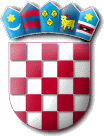 Ministarstvo financija
Novosti u oporezivanju automobila
dr. sc. Zdravko Marić
ministar financija
Zagreb, Vlada Republike Hrvatske
11. siječnja 2018.
Novosti u 2018. godini – nastavak poreznog rasterećenja
Ciljevi
porezno rasterećenje i dinamiziranje tržišta automobila
veća briga za okoliš 
unaprjeđenje sigurnosti cestovnog prometa 
Rasterećenje u području posebnog poreza na motorna vozila 
Zakon o izmjenama i dopuni Zakona o posebnom porezu na motorna vozila (Narodne novine, broj 127/17) predvidio je donošenje Uredbe kojom će se utvrditi način izračuna i visine sastavnica za izračun posebnog poreza na motorna vozila.
Što donosi danas usvojena Uredba o načinu izračuna i visinama sastavnica za izračun posebnog poreza na motorna vozila?
Posebni porez na motorna vozila (PPMV)
Porezni teret se smanjuje u prosjeku za 1/3 (32%) 
Od oporezivanja po vrijednosnom kriteriju u cijelosti se izuzimaju vozila čija je prodajna cijena niža od 150.000,00 kn: veliki dio motornih vozila će biti izvan obuhvata poreznih škara po tom kriteriju (vozila čija je prodajna cijena niža od 150.000,00 kn predstavljaju 65% svih novih prodanih vozila)
Veći naglasak na emisiju CO2 kao kriterij za oporezivanje: sadašnji omjer u prihodima od PPMV-a od 53%–47% u korist vrijednosne prema CO2 komponenti na ovaj način se predviđa korigirati na omjer 68%–32% u korist CO2 komponente  
Povoljniji porezni tretman motornih vozila s novijom i ekološki prihvatljivijom tehnologijom s temeljnim ciljem:
postizanja većeg udjela novih motornih vozila u odnosu na rabljene (sada je omjer 55% novih i 45% rabljenih)
pomlađivanja unesenih rabljenih vozila (u prvih 6 mjeseci 2017. u odnosu na isto razdoblje 2016. evidentan je pad prosječne starosti unesenih rabljenih motornih vozila s 8,70 na 7,41 godinu)
smanjenja prosječnih emisija CO2 kod vozila (u prvih 6 mjeseci 2017. u odnosu na isto razdoblje 2016. evidentan je pad broja rabljenih motornih vozila na dizel koja emitiraju preko 140 g/km, i to za preko 65%)
PPMV-vrijednosna komponenta
Što to znači?
Ostale promjene vezane za oporezivanje automobila
Od 1.1.2017. - godišnji porez na cestovna motorna vozila (CMV) plaća se prilikom registracije u stanicama za tehnički pregled
do tada se taj porez plaćao temeljem rješenja Porezne uprave, koje su vlasnici automobila dobivali poštom. 
Od 1.1.2018. - rasterećenje u području PDV-a
Poduzetnicima u sustavu PDV-a - omogućuje se povrat 50% pretporeza za nabavu ili najam osobnih automobila i drugih sredstava za osobni prijevoz do vrijednosti od 400.000 kuna.

Od 1.1. 2018. - kod prijenosa vlasništva rabljenih vozila ukida se porez na stjecanje rabljenih vozila i zamjenjuje plaćanjem upravne pristojbe bez potrebe ovjere ugovora kod javnog bilježnika
značajno pojednostavljene provedbe postupka prijenosa vlasništva 
do 1.1.2018. tri koraka: Javni bilježnik - PU - MUP
od 1.1.2018. sve se obavlja na jednom mjestu (stanica za tehnički pregled)
Primjeri
Hvala na pažnji